Security Strategies in Windows Platforms and Applications


Lesson 1
Microsoft Windows and the Threat Landscape
Learning Objective(s)
Describe information systems security and the inherent security features of the Microsoft Windows operating system. 
Describe threats to Microsoft Windows and applications.
Key Concepts
Information systems security and the C-I-A triad
Microsoft Windows and a typical IT infrastructure
Vulnerabilities of Microsoft Windows systems and their applications
Information Systems Security
Defense in depth
A collection of strategies to make a computer environment safe
Information security
Main goal is to prevent loss
Most decisions require balance between security and usability
Security controls are mechanisms used to protect information
Security Controls
C-I-A Triad
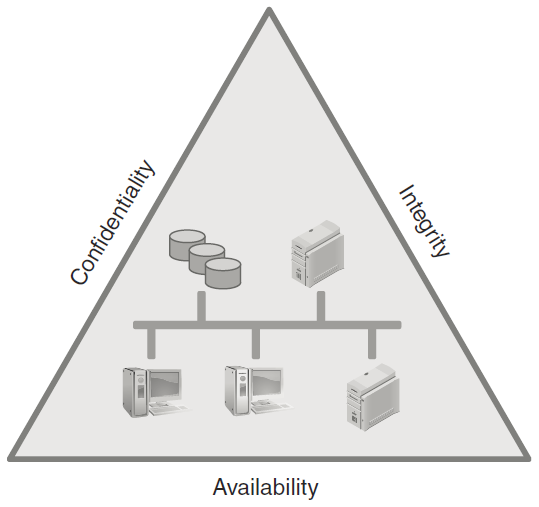 [Speaker Notes: The practice of securing information involves ensuring three tenets of information security: confidentiality, integrity, and availability
Known as the C-I-A triad
Also known as the availability, integrity, and confidentiality (A-I-C) triad
Each tenet interacts with the other two and, in some cases, may conflict]
Confidentiality
The assurance that the information cannot be accessed or viewed by unauthorized users

Examples of confidential information:
Financial information
Medical information
Secret military plans
[Speaker Notes: A successful attack against confidential information enables the attacker to use the information to gain an inappropriate advantage or to extort compensation through threats to divulge the information.]
Integrity
The assurance that the information cannot be changed by unauthorized users

Ensuring integrity means applying controls that prohibit unauthorized changes to information
Examples of integrity controls:
Security classification
User clearance
Availability
The assurance that the information is available to authorized users in an acceptable time frame when the information is requested is availability

Examples of attacks that affect availability:
Denial of service (DoS)
Hacktivist
Microsoft Windows and Applications in a Typical IT Infrastructure
IT infrastructure
Collection of computers, devices, and network components that make up an IT environment
Microsoft Windows and Applications in a Typical IT Infrastructure
Common infrastructure components:
Client platforms
Network segments
Network devices
Server instances (often listed by function)
Cloud-based offerings, such as Microsoft Office 365 and Microsoft Azure
A Sample IT Infrastructure
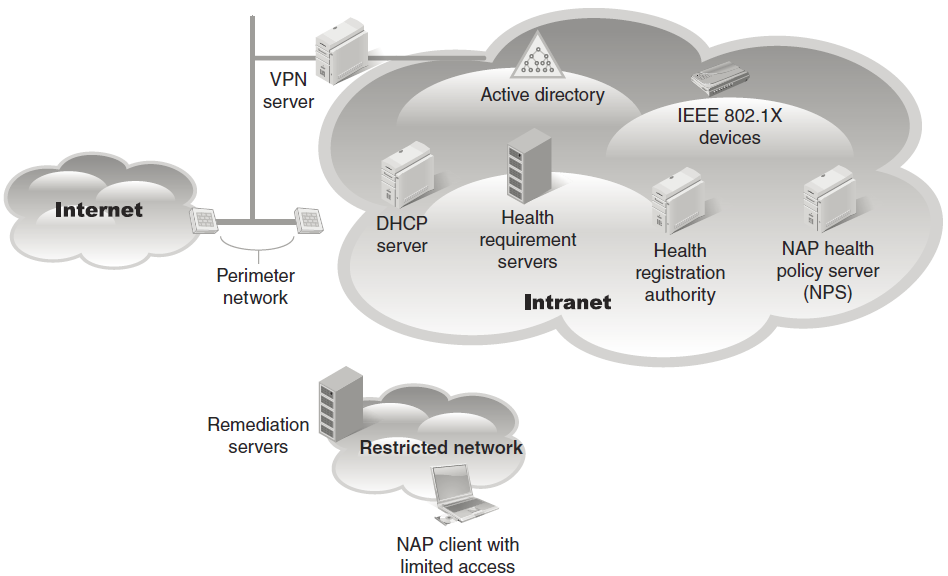 Windows Clients
Client systems provide functionality to end users; customer-facing systems
Include desktops, laptops, and mobile devices
Each application can be deployed on client systems as either a thin or a thick client
Windows 10
Newest and most popular Windows client operating system
Windows Servers
Server computers provide services to client applications
Common server applications:
Web servers, application servers, and database servers
Windows Server 2019
Essentials, for small businesses
Standard, for most server functions
Datacenter, for large-scale deployments
Microsoft’s End-User License Agreement (EULA)
Software license agreement that contains the Microsoft Software License Terms
Must be accepted prior to installation of any Microsoft Windows product
Located in the Windows install folder or on the Microsoft website
Microsoft EULA Sections
Windows Threats and Vulnerabilities
Successful attack: One that realizes, or carries out, a threat against vulnerabilities
Windows Threats and Vulnerabilities
A threat is not necessarily dangerous
Fire in fireplace = desirable
Fire in data center = dangerous
For damage to occur, there has to be a threat
Attackers look for vulnerabilities, then devise an attack that will exploit the weakness
Anatomy of Microsoft Windows Vulnerabilities
Ransomware
Malicious software that renders files or volumes inaccessible through encryption
Attacker demands payment using cryptocurrency for the decryption key
Well-known ransomware attacks
CryptoLocker
Locky
WannaCry
[Speaker Notes: Most ransomware encrypts data and demands a payment using cryptocurrency in exchange for the decryption key.]
Discovery-Analysis-Remediation Cycle
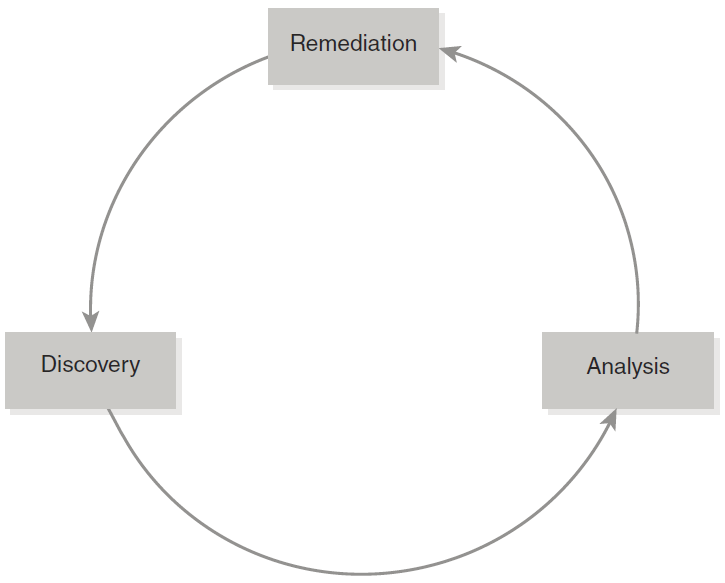 [Speaker Notes: A recurring three-step process for addressing attacks]
Discovery
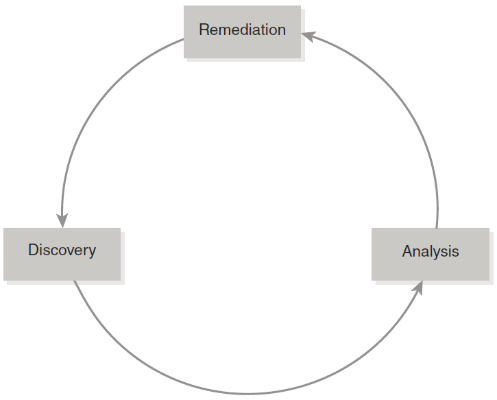 Once an attack starts, attackers become as inconspicuous as possible
Need to compare suspect activity baseline (normal activity) to detect anomalies
Common method of accomplishing this is to use activity and monitoring logs
Analysis
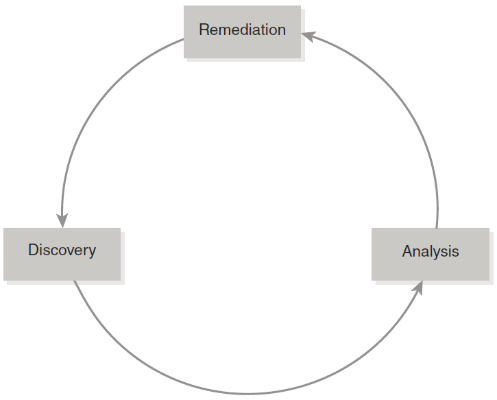 Security information and event management (SIEM) tools
Collect and aggregate security-related information from multiple sources and devices 
Help prepare data for correlation and analysis
Current vulnerability and security bulletin databases
Help you determine if others are experiencing same activity
[Speaker Notes: SIEM tools can often cross-reference known vulnerability databases to help identify suspect behavior.
The analysis phase includes validating suspect activity as abnormal and then figuring out what is causing it.]
Remediation
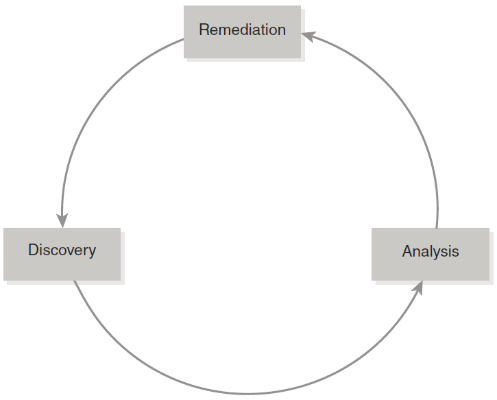 Contain any damage that has occurred, recover from any loss, and implement controls to prevent a recurrence
Common Forms of Attack
Common Forms of Attack (Cont.)
Common Forms of Attack (Cont.)
Summary
Information systems security and the C-I-A triad
Microsoft Windows and a typical IT infrastructure
Vulnerabilities of Microsoft Windows systems and their applications